МУНИЦИПАЛЬНОЕ АВТОНОМНОЕ ДОШКОЛЬНОЕ ОБРАЗОВАТЕЛЬНОЕ УЧРЕЖДЕНИЕ – ДЕТСКИЙ САД № 501 АНО «Единство»  «Знакомство с денежной системой России, как средство формирования экономической культуры детей дошкольного возраста»
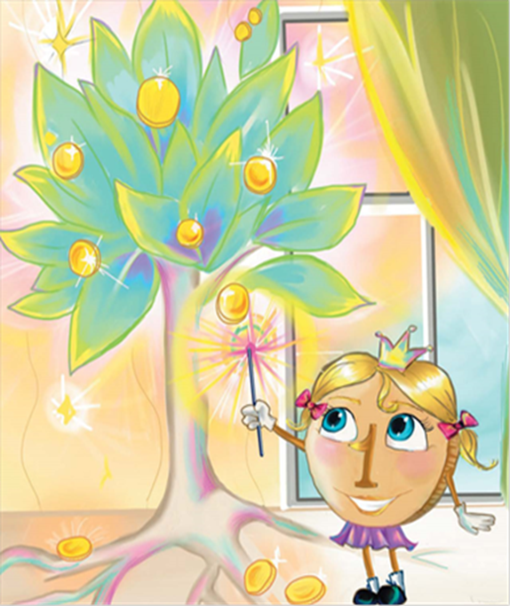 Зафиксированный  в памяти образ может действовать на чувство с такой же силой как и реальный предмет. Этот образ оказывает такое же сильное воздействие на физиологию тела, как и на психику. Это объясняется тем, что реальный и воображаемый опыт сводится к одному и тому же языку голографических организованных волновых форм                                                                                                                                                   Девид Бом
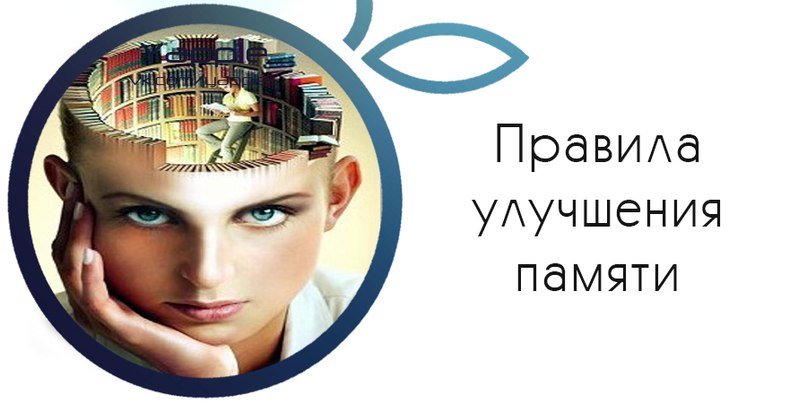 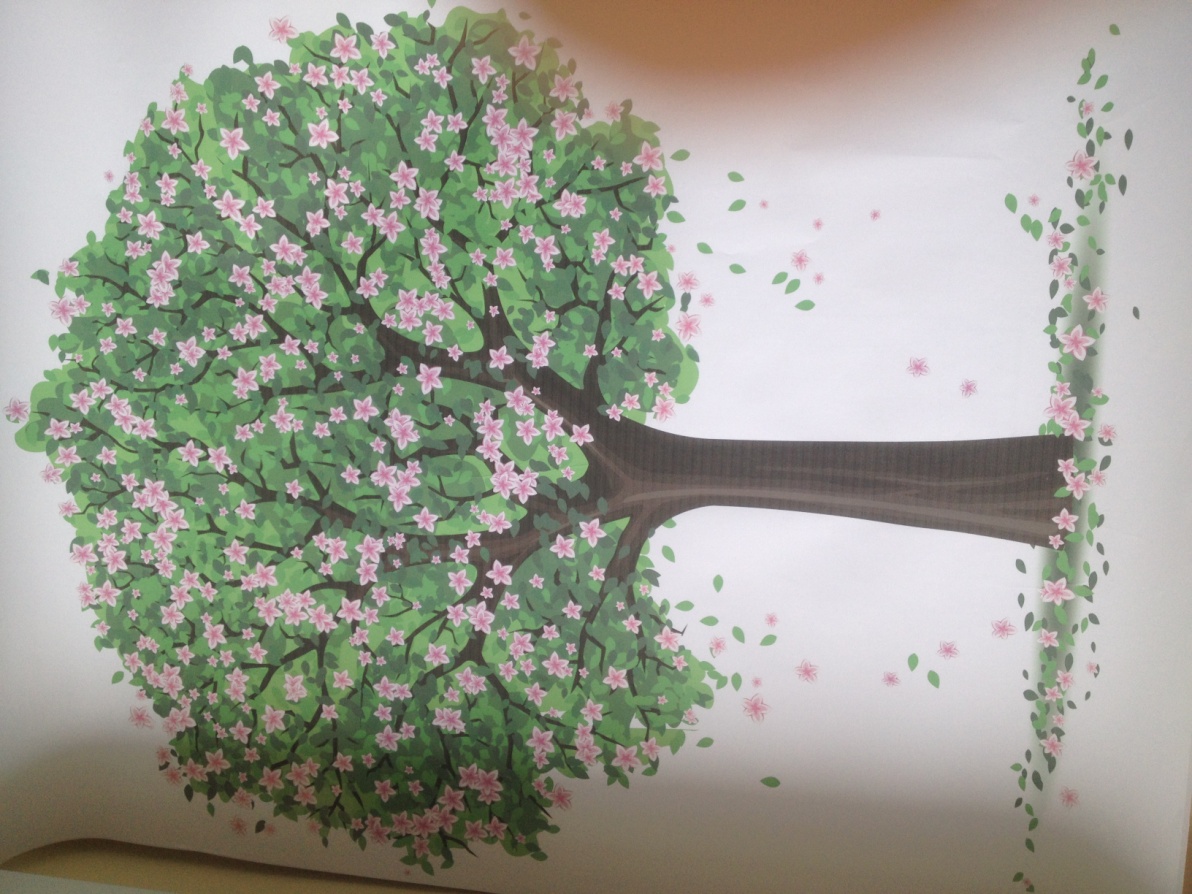 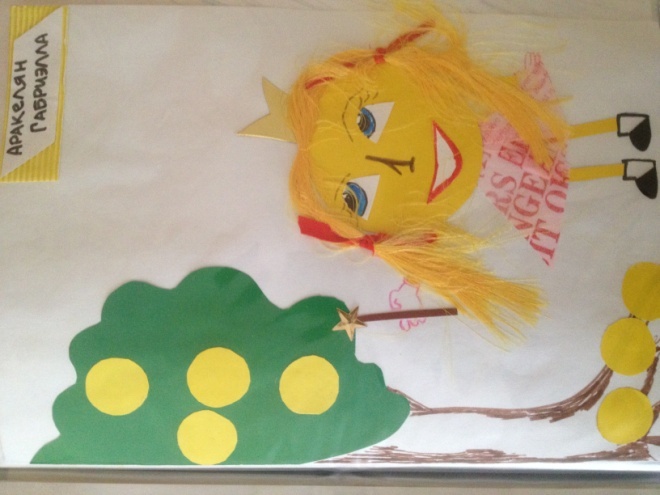 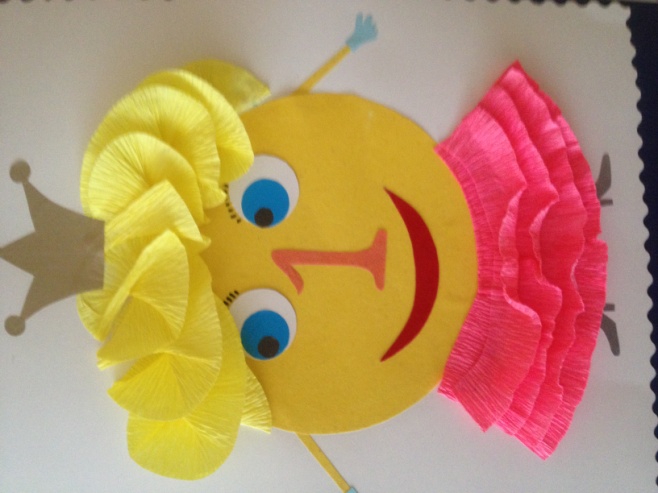 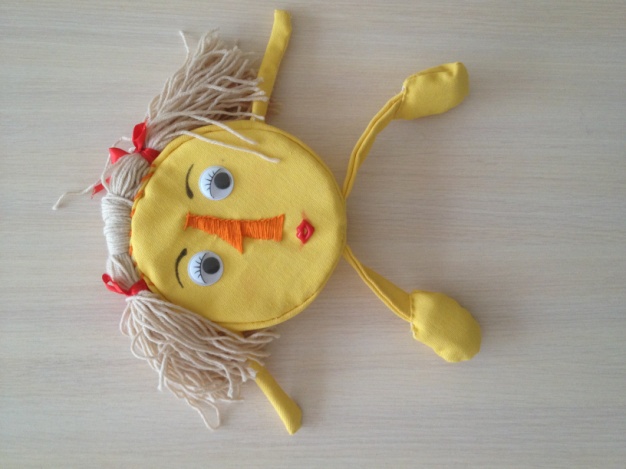 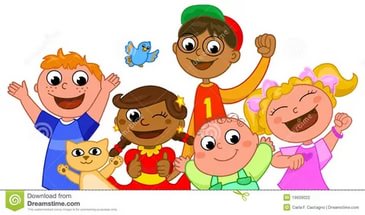 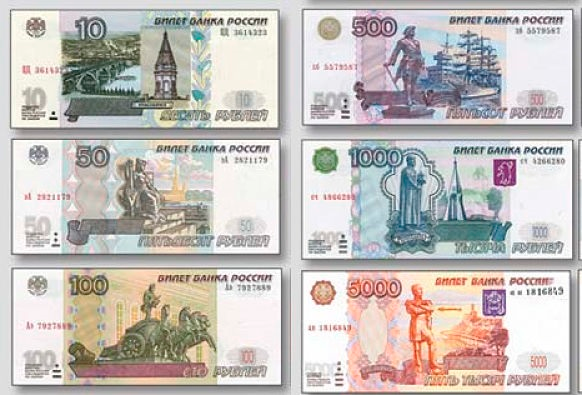 Учебно-методический комплект включает в себя -методические пособия и видеотека для педагогов; -циклы тематических бесед;
   - наглядно-дидактические материалы;
   -дидактические игры:«Спектральная мозаика» и «Созревание»;
   -авторские сказки и игрушки;
   -DVD-диски со спектаклями и песочной анимацией по теме денежных отношений.
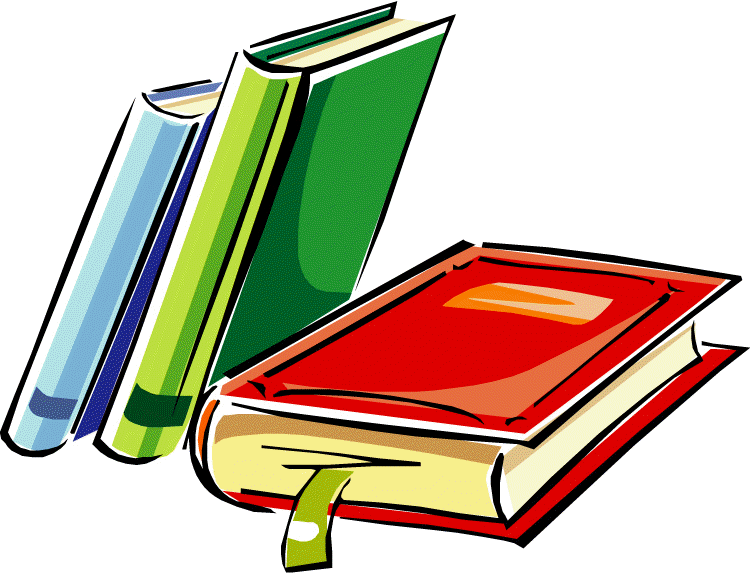 Результаты анкетирования родителей
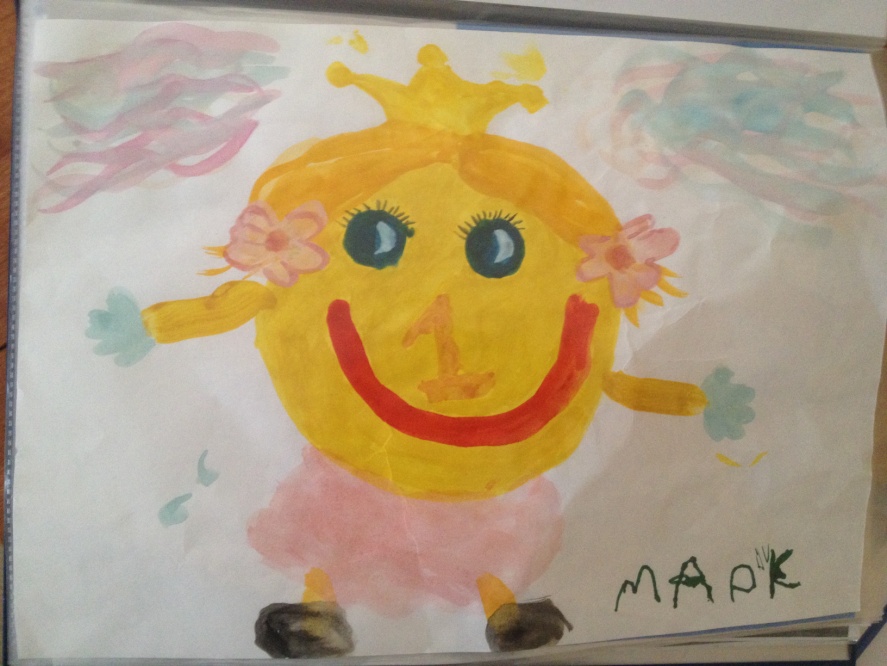 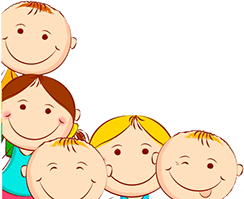 На данный момент мы достигли следующих из результатов:
у детей сформировано позитивное отношение к сказочному персонажу Фее  Копеечке, которое потом переносится на денежную систему России и сферу денежных отношений. 
Имеют первичные представления о структуре денежной системы
Понимают значение монеты «1 копейка», как начало денежной системы РФ
Воспринимают зарплату, как плод труда человека
У детей сформированы предпосылки для восприятия денег, как орудия труда, инструмента преобразования человека и окружающего мира 
Дети знают, где денежное дерево растет: В стране отважных, мудрых, честных, трудолюбивых мастеров!